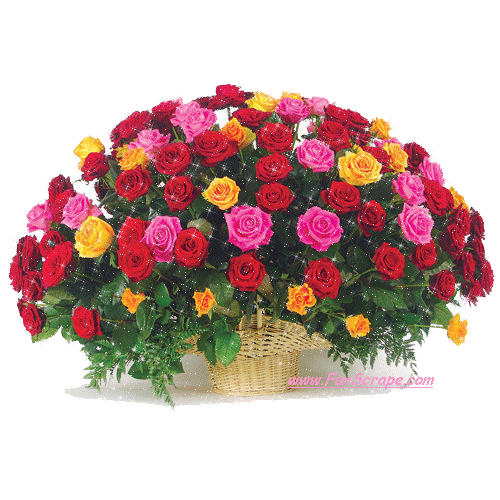 স্বাগতম
শিক্ষক পরিচিতি
জি.এম.মিজানুর রহমান 
      সহকারী শিক্ষক (ব্যবসায় শিক্ষা) 
বুরুঙ্গা ইকবাল আহমদ হাই স্কুল এন্ড কলেজ 
       ওসমানীনগর, সিলেট
ই-মেইলঃ  gm.mizanoor24@gmail.com
পাঠ পরিচিতি
নামঃ ব্যাংকের আমানত
আধ্যায়ঃ ১১
শ্রেণী ৯ম
শিক্ষার্থীর সংখ্যা ২৫
সময় ৪5 মিনিট ।
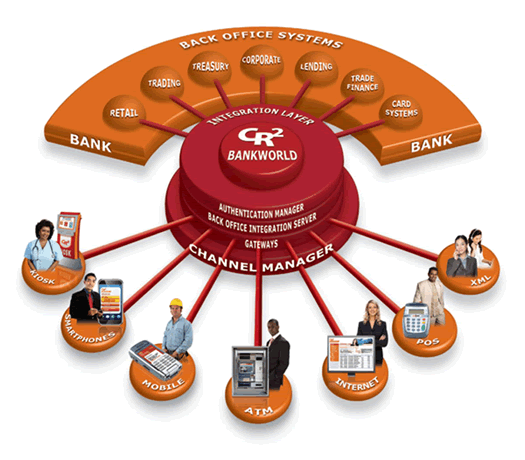 আজকের বিষয়
ইলেক্ট্রনিক বিভিন্ন পণ্য ও সেবা
শিখনফল
ইলেক্ট্রনিক ব্যাংকিং পণ্যে চিহ্নিত করতে পারবে ।
ইলেক্ট্রনিক ব্যাংকিং পণ্যে সম্পর্কে বলতে  পারবে ।
৩) ইলেক্ট্রনিক ব্যাংকিং পণ্যের কাজ সম্পর্কে বিশ্লেষণ করতে পারবে ।
ক্রেডিট কার্ড
ডেবিট কার্ড
এ টি এম মেশিন
ইন্টানেট ব্যাংকিং
ফোন ব্যাংকিং
এস এম এস ব্যাংকিং
ইন্টারনেট ব্যাংকিং
ফোনের মাধ্যমে ব্যাংকিং সুবিধা পাওয়ার জন্য পরিচয় প্রদান করতে হয় ।
ফোন ব্যাংকিং
এস এম এস  ব্যাংকিং
একক কাজ
ছবিটির দিকে তাকাও
ছবিতে কি দেখতে পাচ্ছ ?
জোড়ায় কাজ
ATM  ও SMS  ব্যাংকিং এর ব্যবহার সম্পর্কে লেখ ।
দলীয় কাজ
ফোন, ডেবিট কার্ড, ইন্টারনেট  ব্যাংকিং পণ্যের কাজ বিশ্লেষণ  কর ।
কর্মপত্র
ডেবিট কার্ড, ফোন, ইন্টারনেট ব্যাংকিং পণ্যের ব্যবহার লেখ ।
কর্মপত্র
ডেবিট কার্ড , ফোন, ইন্টারনেট ব্যাংকিং, পণ্যের ব্যবহার ।
মুল্যায়ন
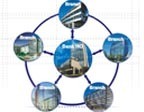 চিত্র ১
চিত্র ২
১)২৪ ঘন্টা ব্যাংকিং সুবিধ্যা দেয়  কোন ব্যাংকিং
২) ইলেক্ট্রনিক পণ্যের নাম গুলো বলো ।
3) চিত্র ১ ব্যাংকিং এর ক্ষেত্র  কি কি সুবিধা প্রদান করে বর্ননা  কর ।
৪) চিত্র ১ ও চিত্র ২  ব্যাংকিং সেবা প্রদানের আমিল গুলো চিহ্নিত কর ।
বাড়ীর কাজ
ইলেক্ট্রনিক পণ্য আমাদের ব্যাংকিং কাজে  কি কি  পরিবর্তন      
এনেছে বর্ননা কর ।
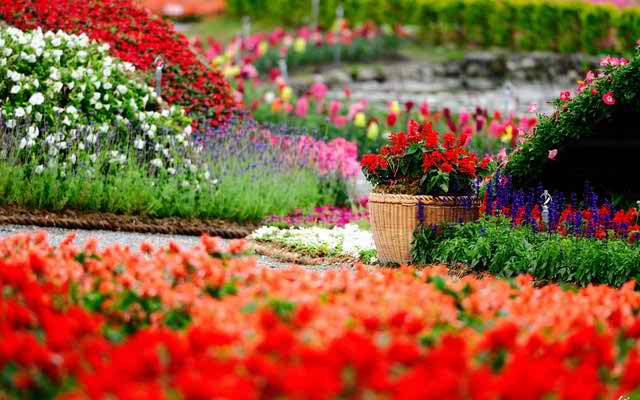 ধন্যবাদ